Fractions
Fractions
June 2017
2H Q1
SAM
3H Q15
Practice
2H Q9
June 2018
2H Q1
Practice
3H Q8
June 2018
2H Q6
Context
Fractions
SAM 3H Q15
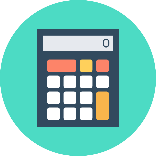 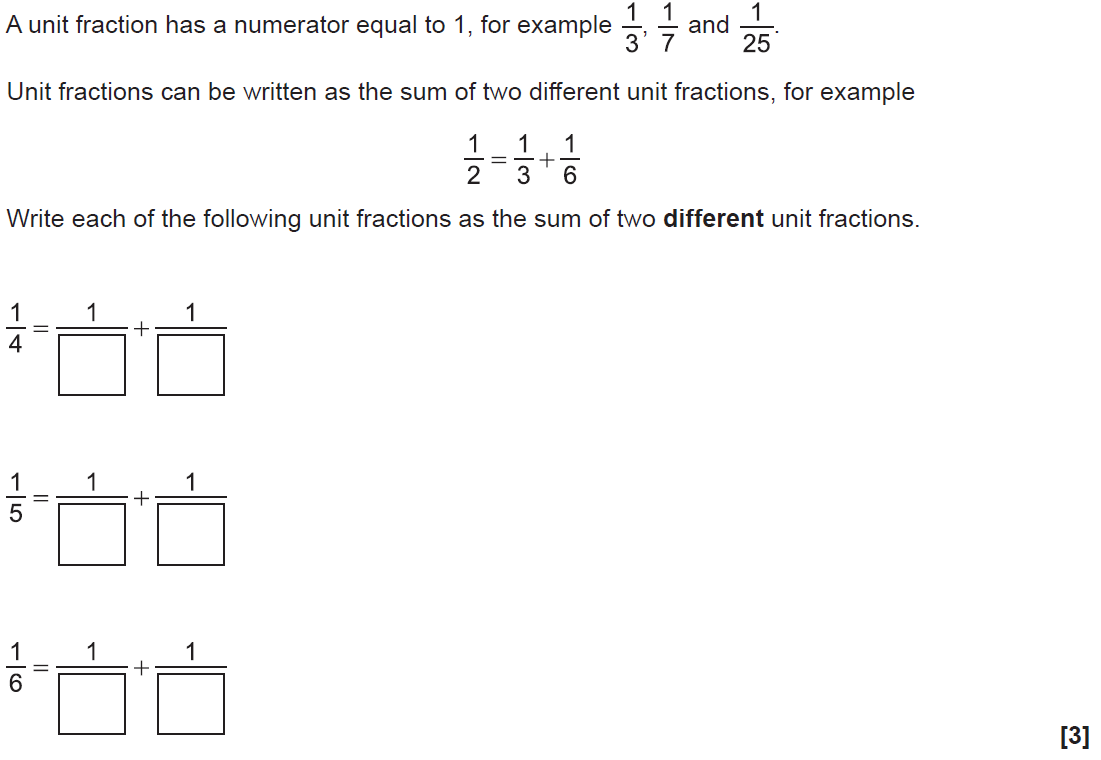 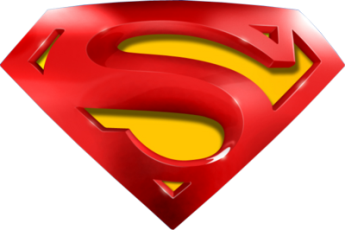 Fractions
SAM 3H Q15
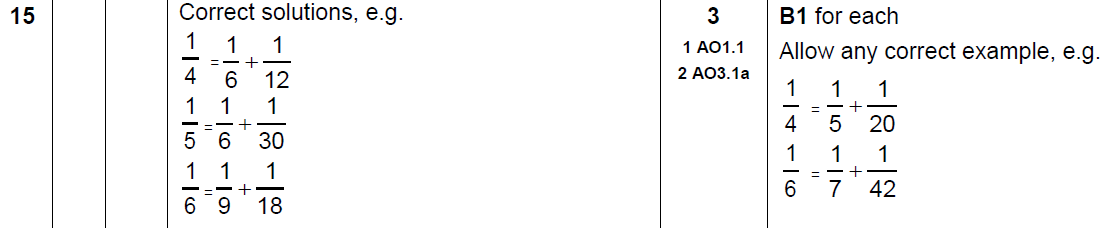 A
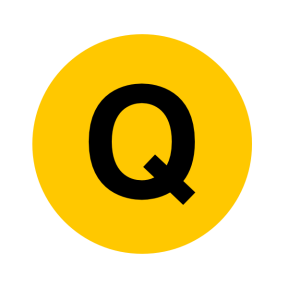 Fractions
Practice 2H Q9
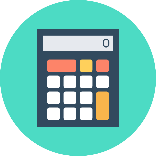 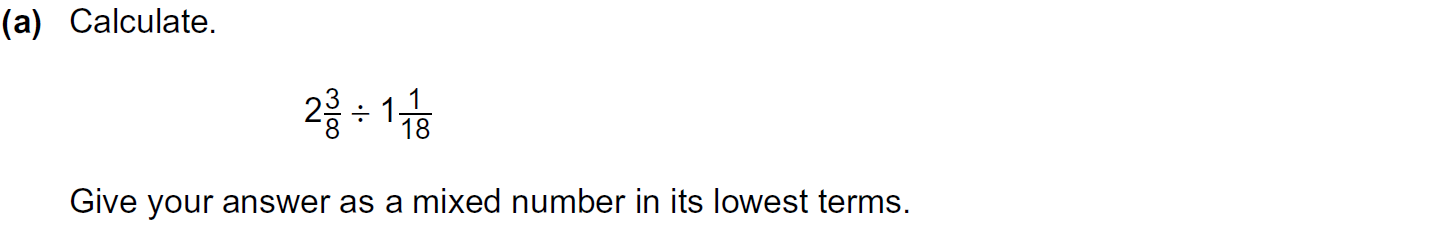 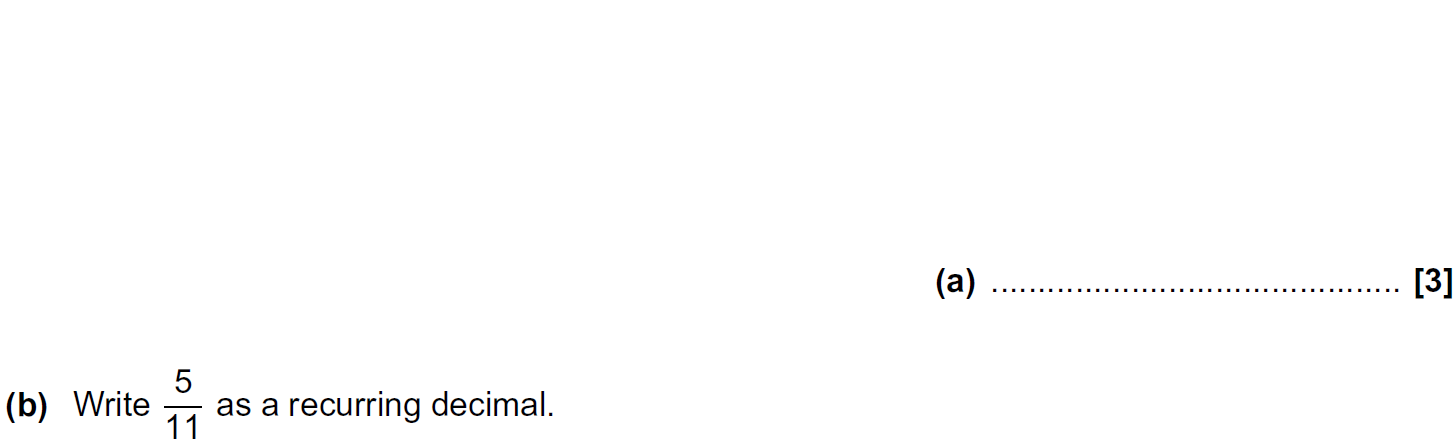 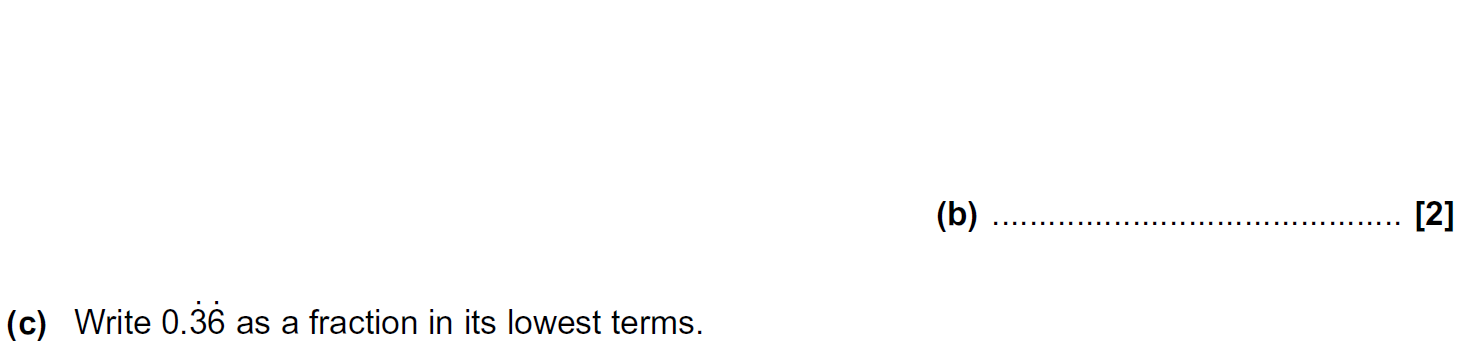 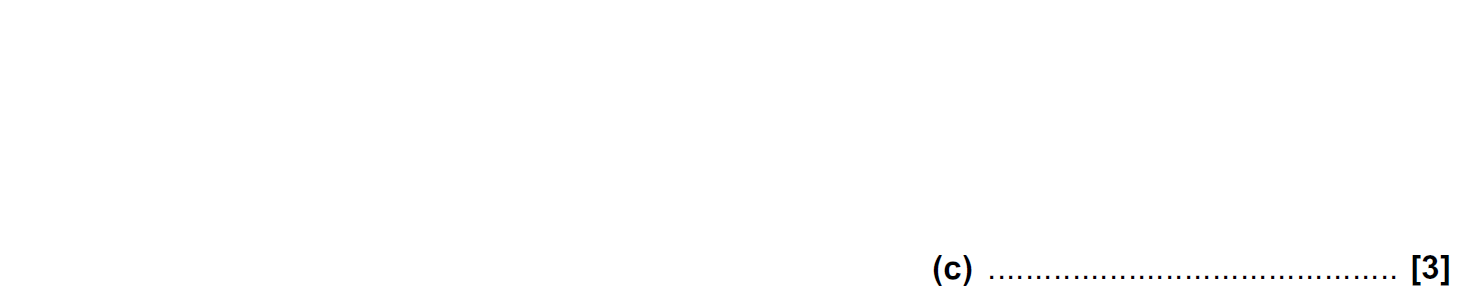 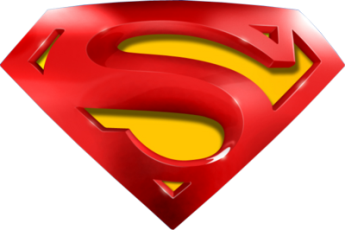 Fractions
Practice 2H Q9
A
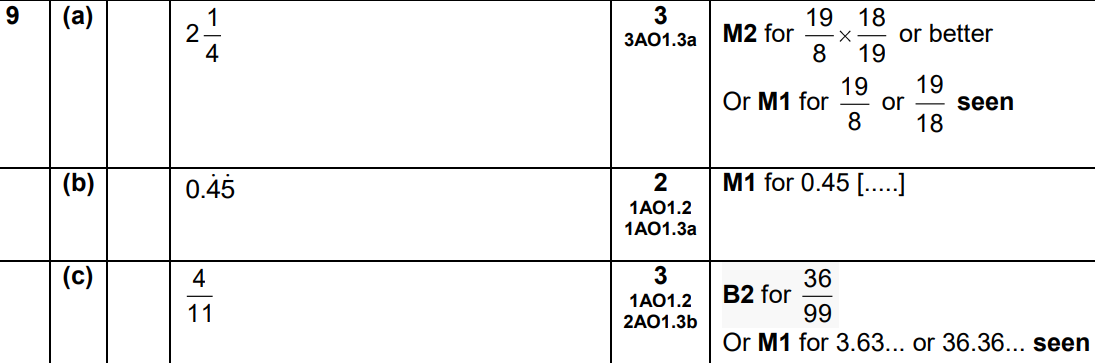 B
C
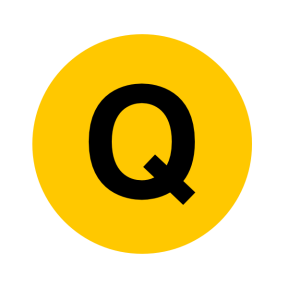 Fractions
Practice 3H Q8
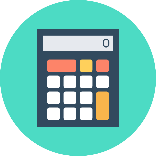 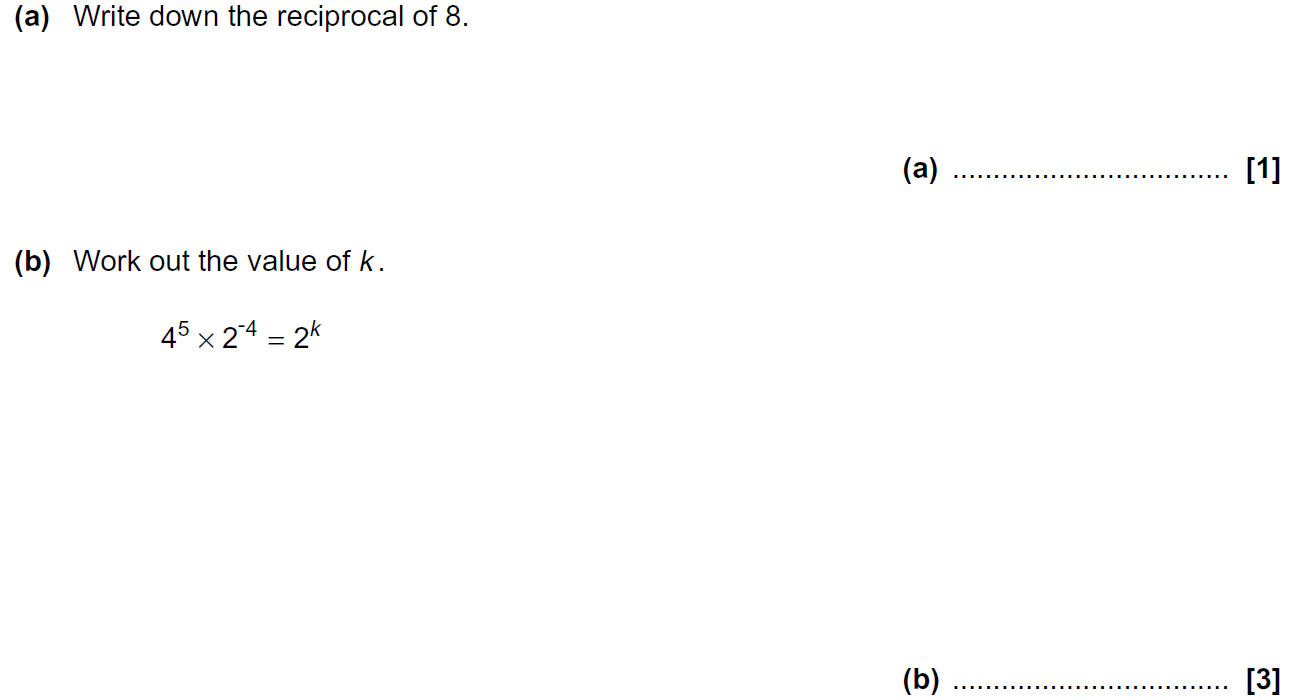 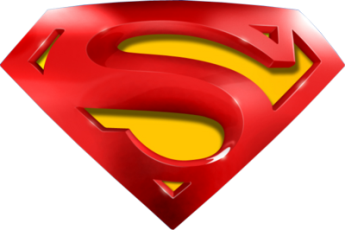 Fractions
Practice 3H Q8
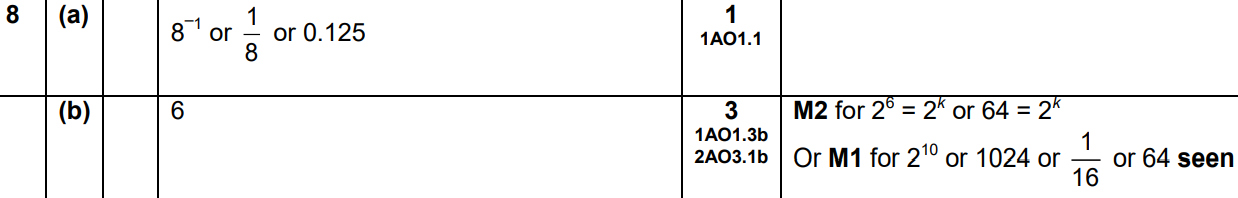 A
B
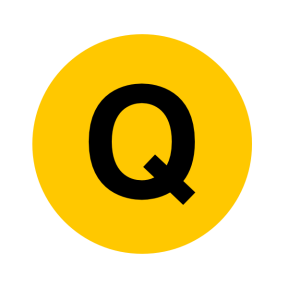 Fractions
June 2017 2H Q1
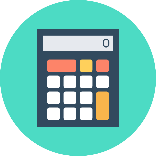 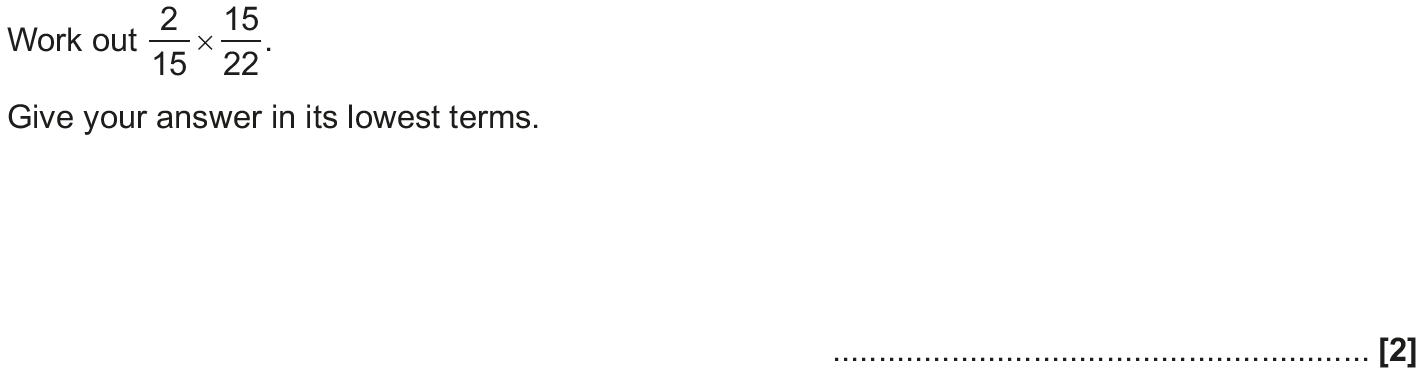 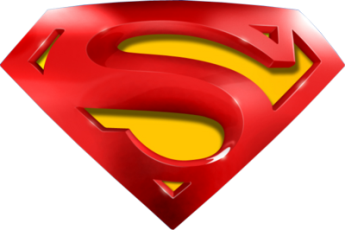 Fractions
June 2017 2H Q1
A
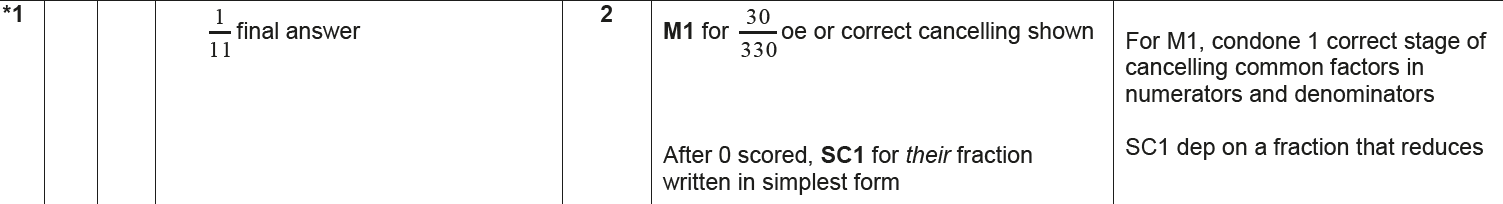 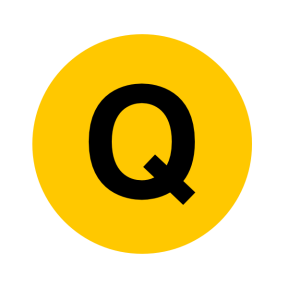 Fractions
June 2018 2H Q1
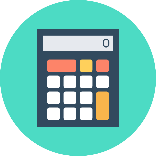 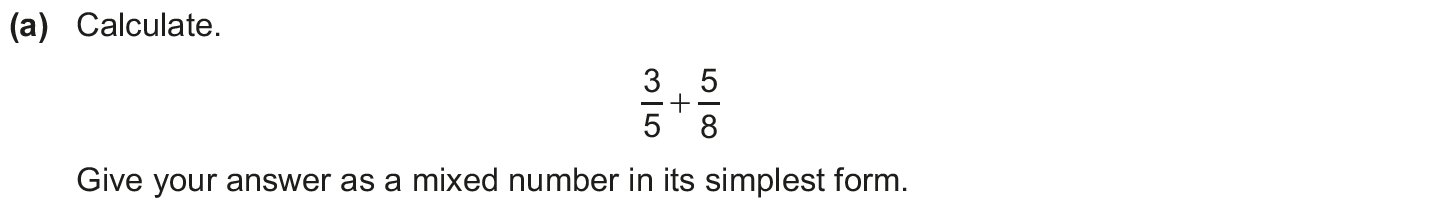 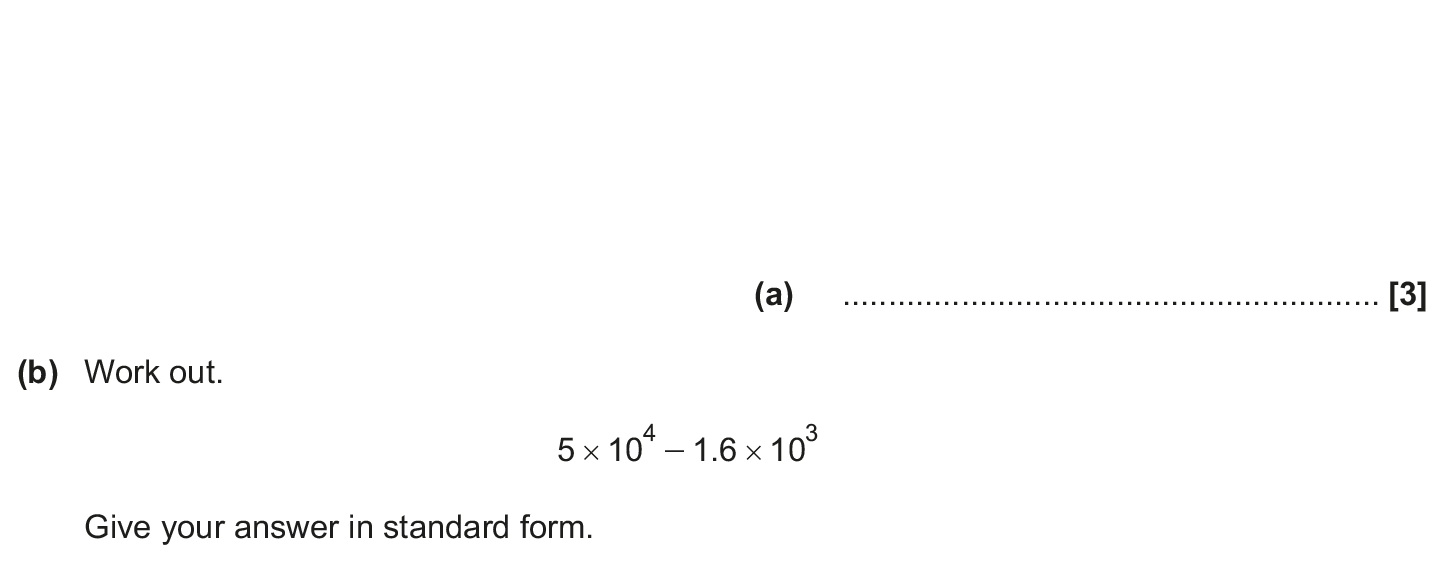 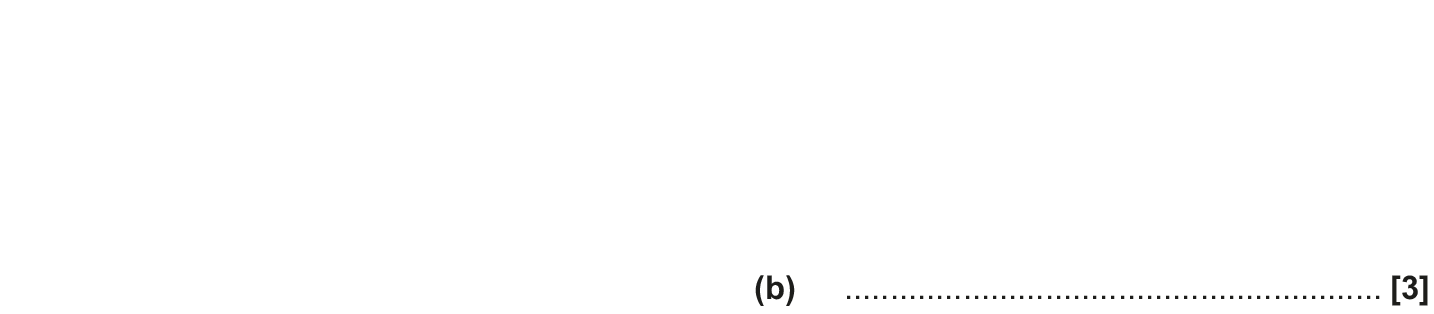 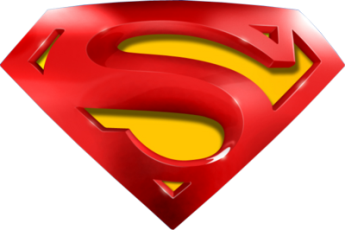 Fractions
June 2018 2H Q1
A
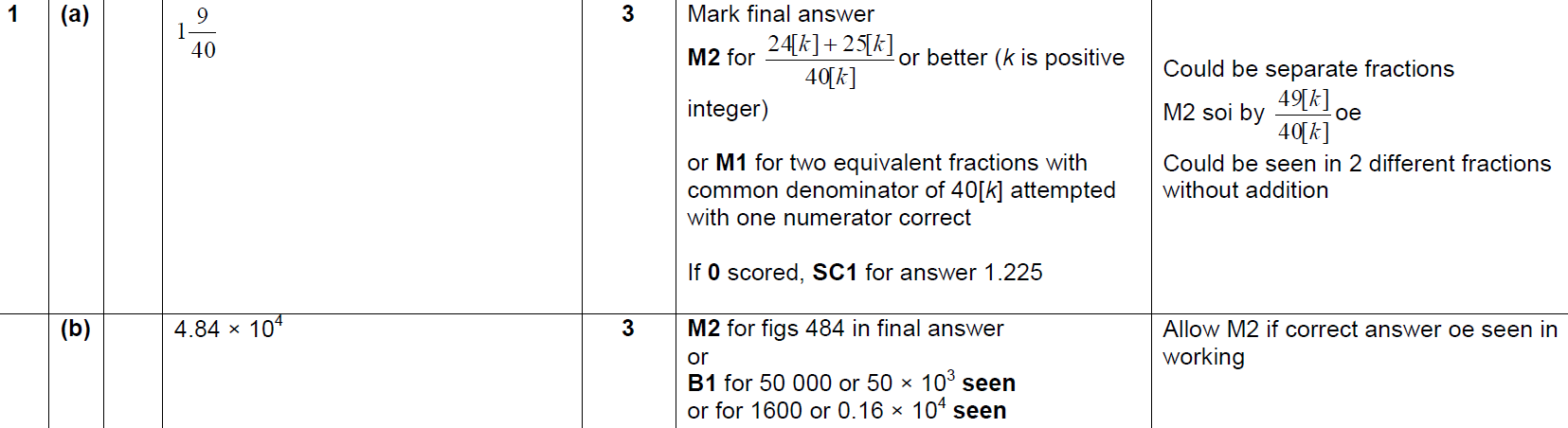 B
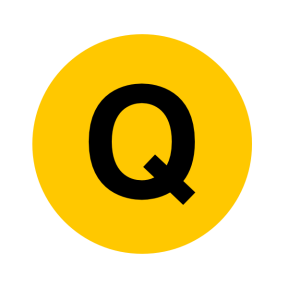 Fractions
Nov 2018 2H Q6
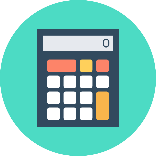 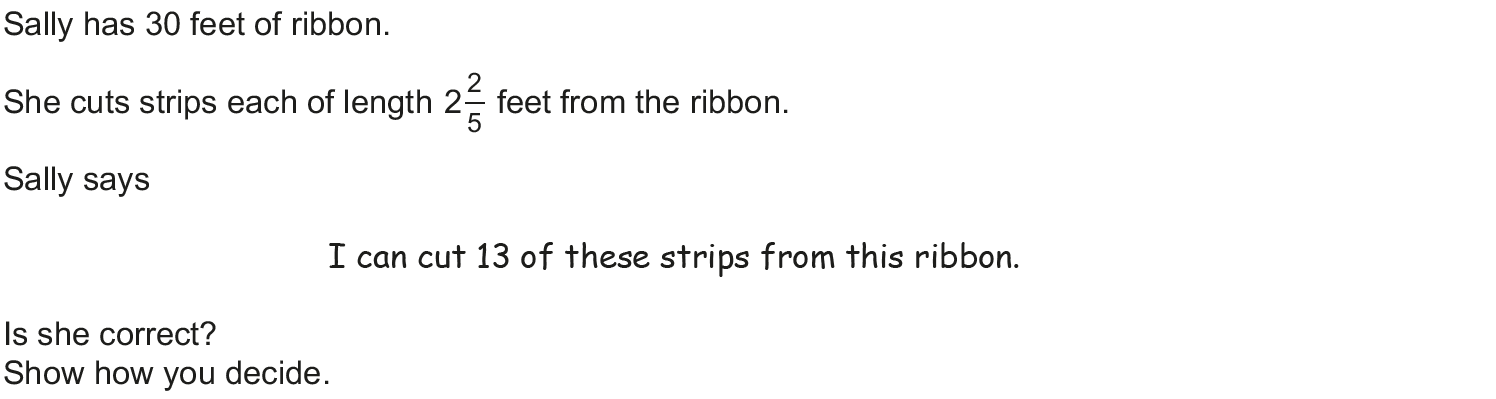 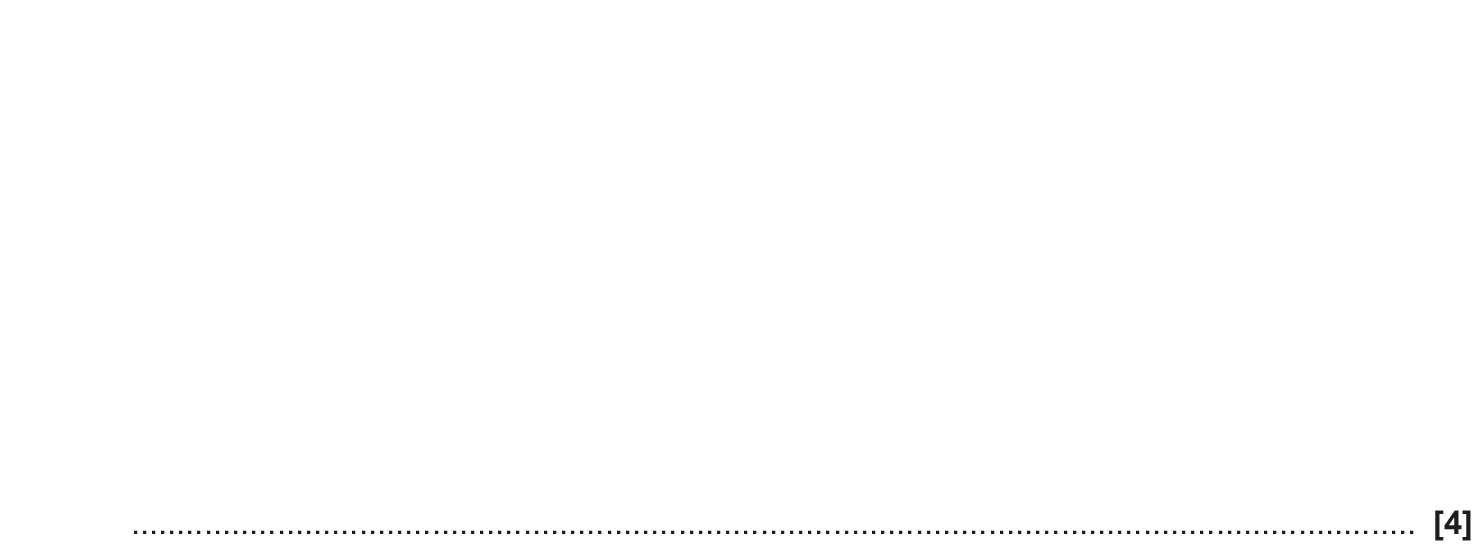 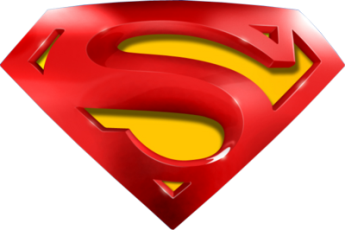 Fractions
Nov 2018 2H Q6
A
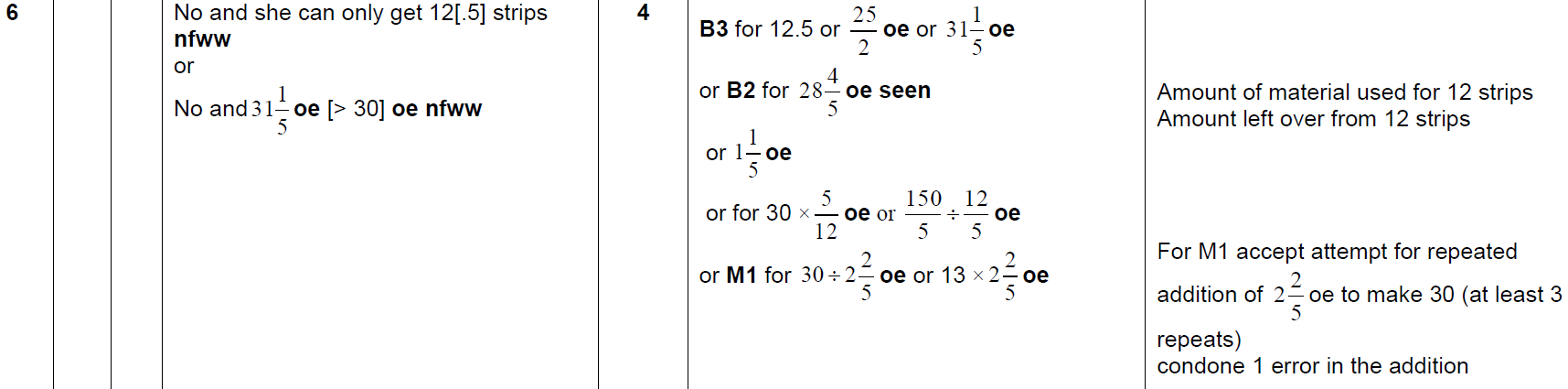 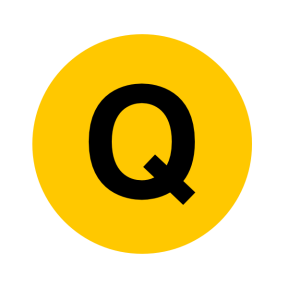